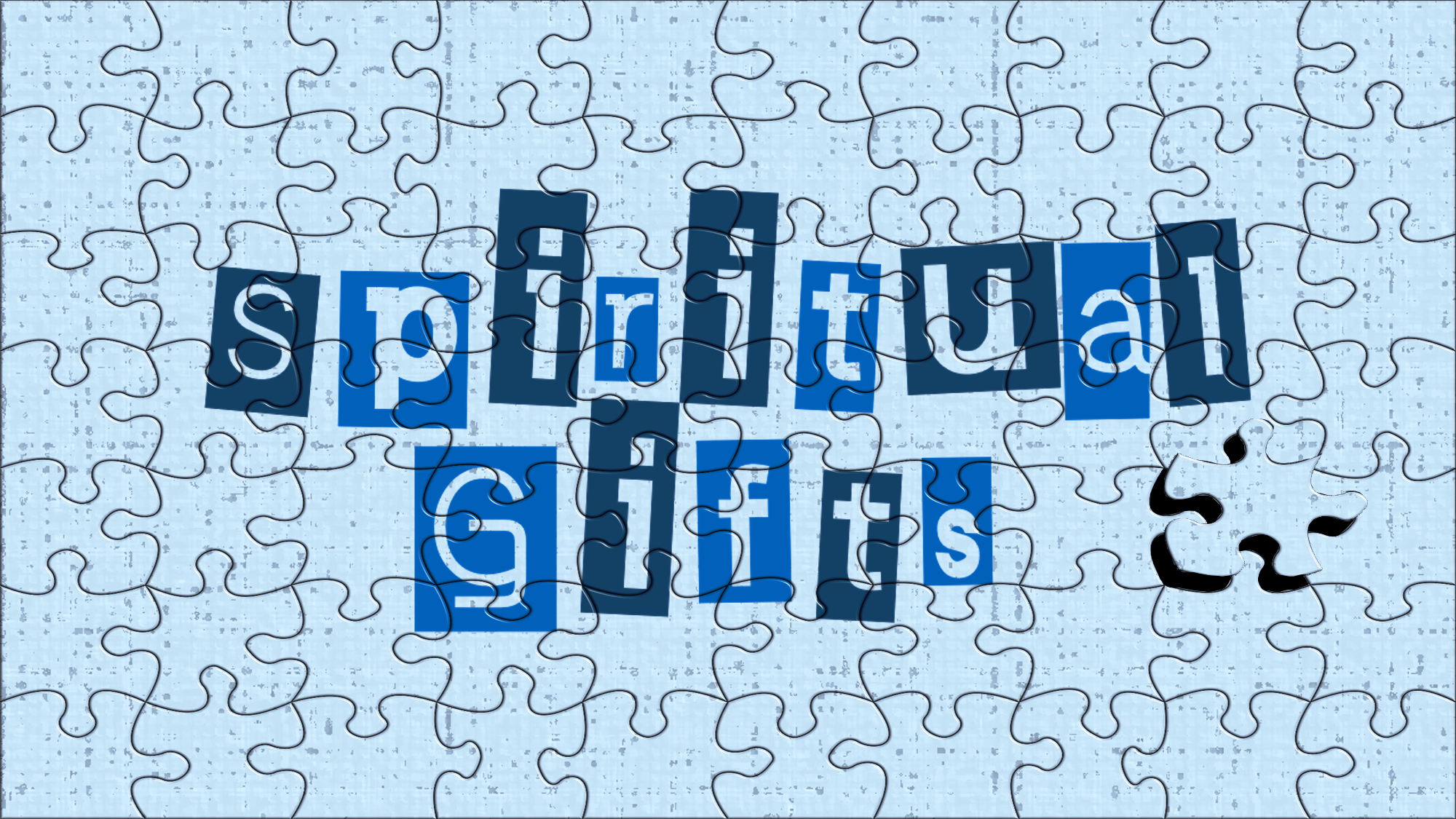 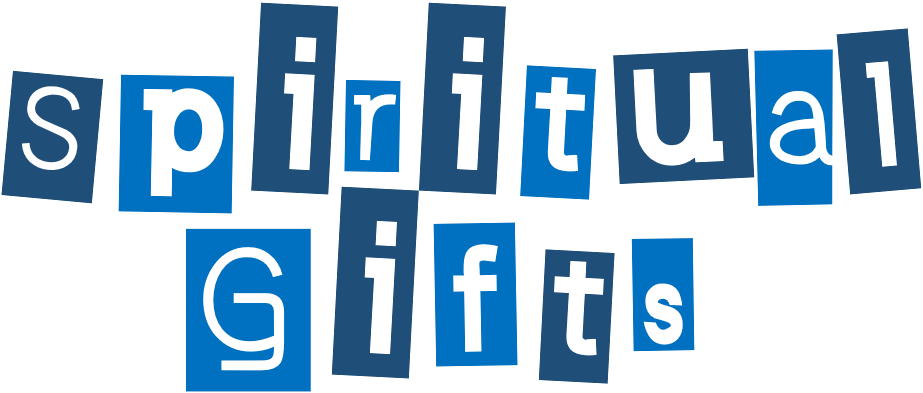 Purpose of Spiritual Gifts
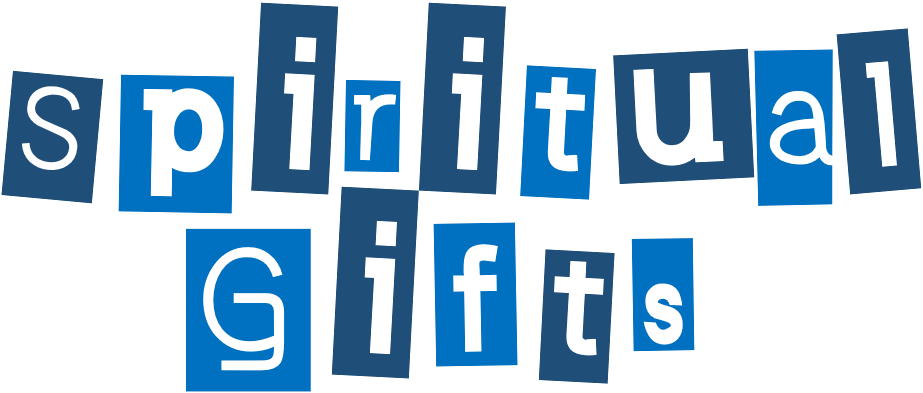 Now about spiritual gifts, brothers, I do not want you to be ignorant.
spiritual (pneumatikos) 
things characterized or controlled by the Spirit
gifts (charisma) 
an endowment, a miraculous faculty. Given by grace (unearned, undeserved)
1 Corinthians 
12:1
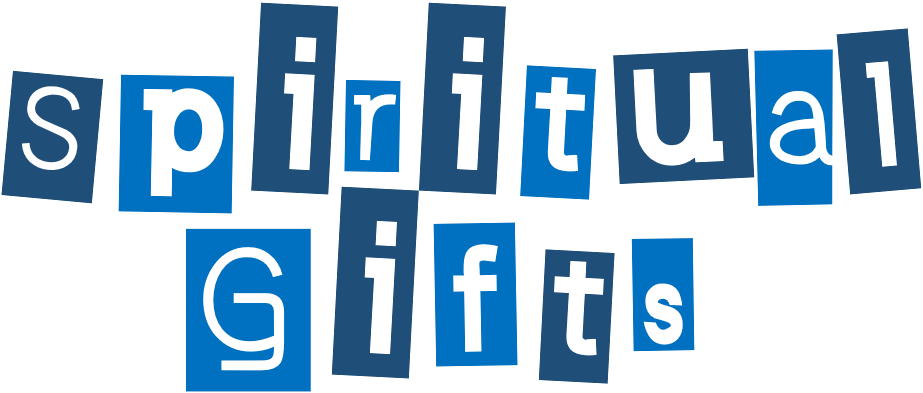 Pentecost
Feast- God gives abundantly!
The completed and ingathered harvest was celebrated
Now the Holy Spirit is given!
Acts 2:1-21
Acts 1:8 “But you will receive power when the Holy Spirit comes on you; and you will be my witnesses in Jerusalem, and in all Judea and Samaria, and to the ends of the earth.”
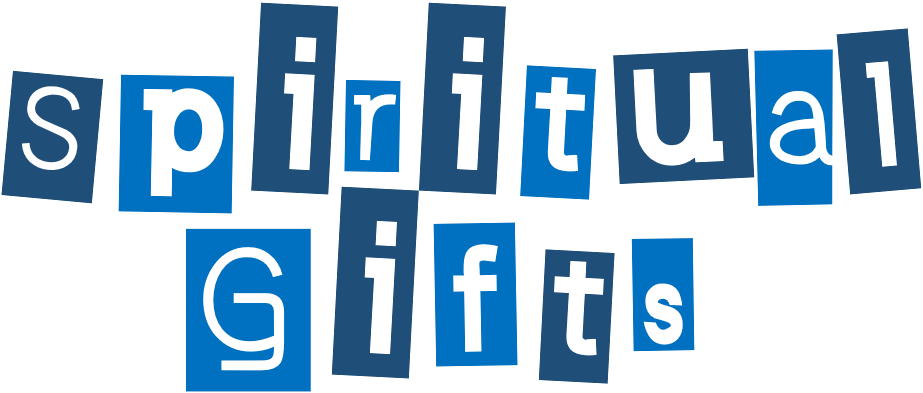 Pentecost
Spiritual power is inseparably linked to the task of evangelism 
Many nations were present in Jerusalem for the feast
Reversal of the Tower of Babel
Two responses:
Some accepted, wanting to know more
Some rejected and ridiculed
Acts 2:1-21
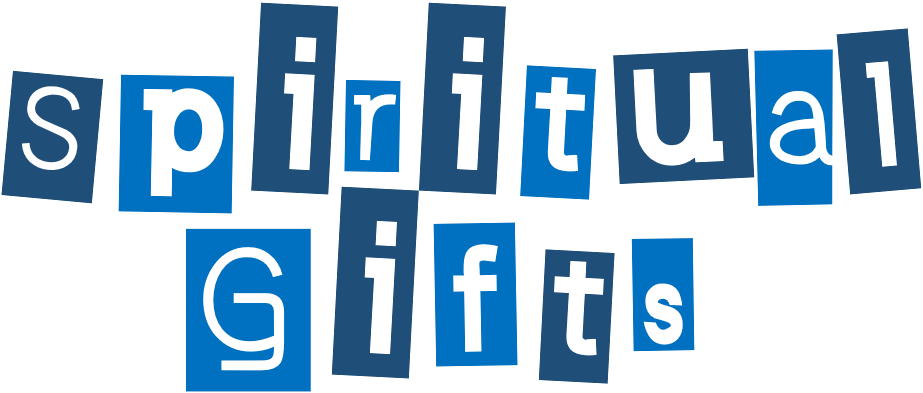 “The Spirit-filled church is not a club for researchers in the supernatural, or a fraternity for students of prophecy, but a base from which an urgent rescue operation must be maintained.”
- John Lancaster
“Everyone who calls on the name of the Lord will be saved.”
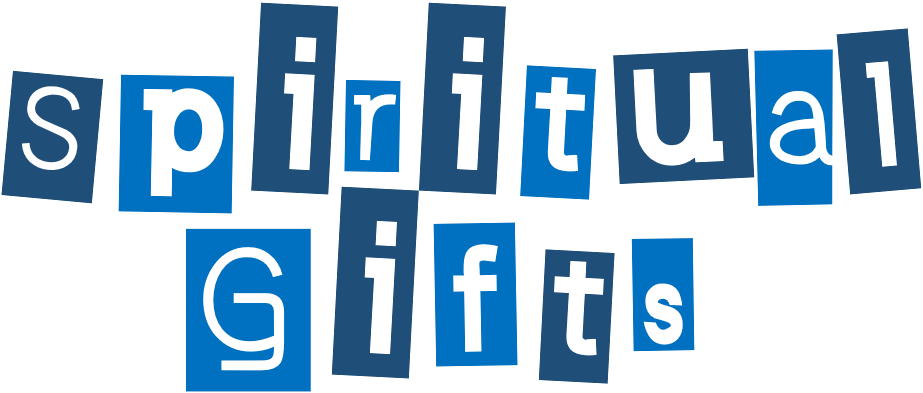 Revival can be brought about only by the word of God AND the Spirit of God
Important sequence of events in the process of renewal:
LIFE in order for there to be MOVEMENT 
UNITY so that there is FUNCTION
Ezekiel 37:1-10
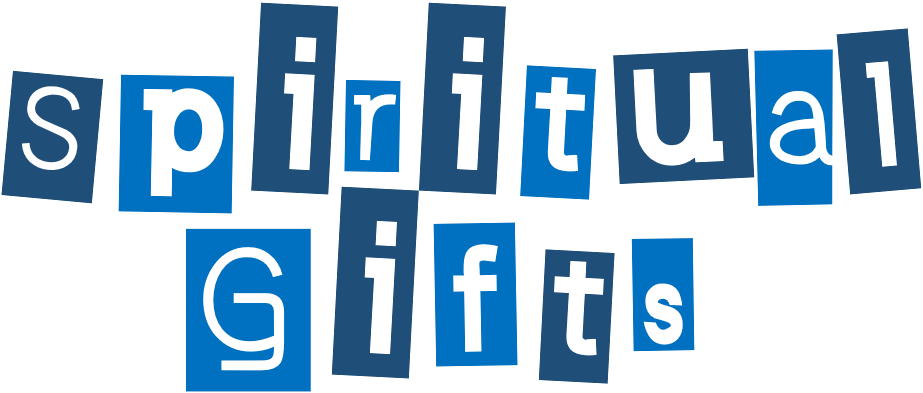 Every gift is given for a particular function
Proverbs 18:16 (NASB) A man’s gift makes room for him and brings him before great men.
Ezekiel 37:1-10
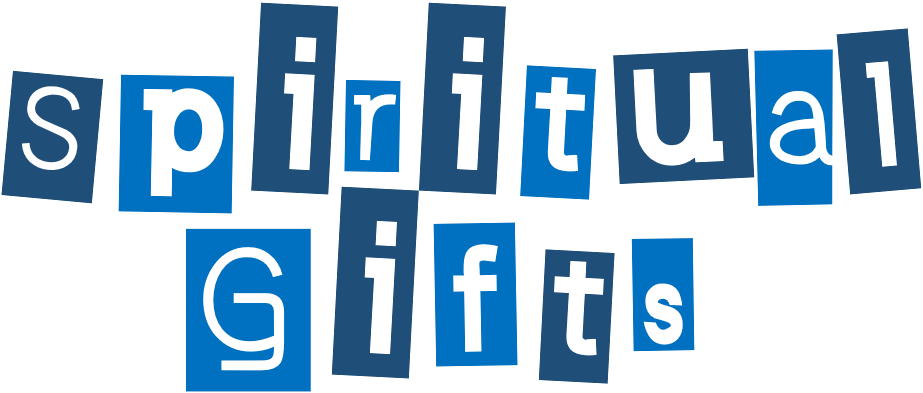 10 God has given each of you a gift from his great variety of spiritual gifts. Use them well to serve one another. 11 Do you have the gift of speaking? Then speak as though God himself were speaking through you.
1 Peter 4:10-11 (NLT)
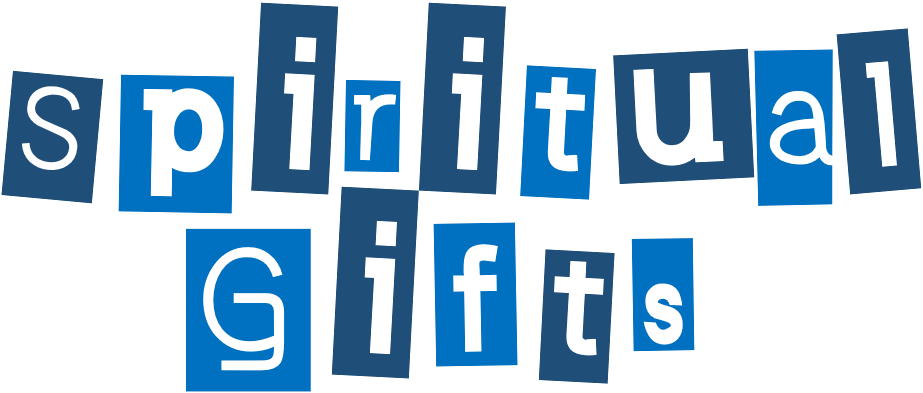 Do you have the gift of helping others? Do it with all the strength and energy that God supplies. Then everything you do will bring glory to God through Jesus Christ. All glory and power to him forever and ever! Amen.
1 Peter 4:10-11 (NLT)
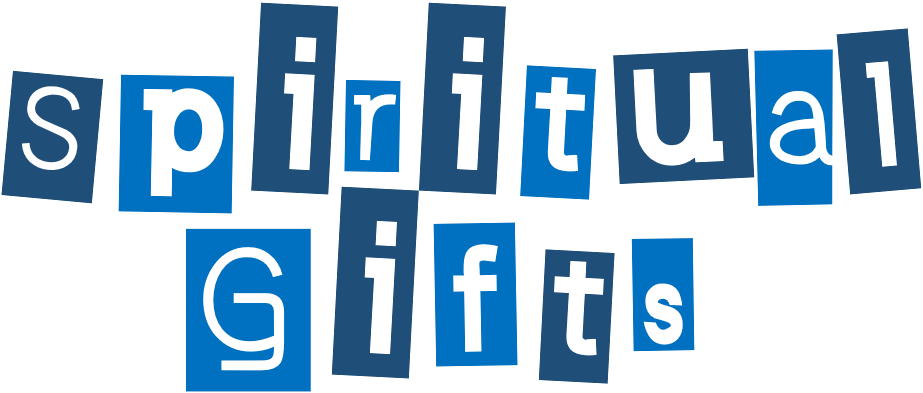 in proportion to your faith
Do not neglect your gifts
Stir up (fan into flame) your gifts
Do what you know to do even if you can’t put a name to it
Use Your Gifts!